ČEŠNJA
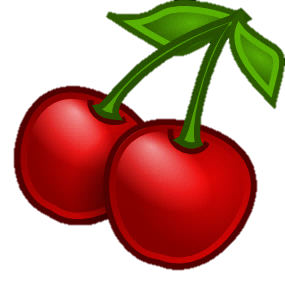 rdeče koščičasto sadje


LEA BIZJAK
ČEŠNJA (DREVO)
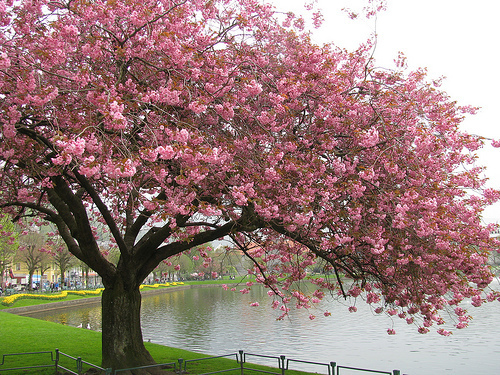 Višina: do 20 m
Debelina: do 0,5 m
Življenjska doba: ne presežejo 20 let
Skorja: rdečkasto rumene barve, gladka s prečnimi črtami, s starostjo se prične prečno luščiti 
Listi: enostavni, pecljati, najprej dlakavi, pozneje goli, z razvejanimi žilami, do 10 cm dolgi in 5 cm široki
Cvet: bele barve, sestavljen iz pet venčnih in čašnih listov
Čas cvetenja: april, maj
 dragocen les ~ glasbila
OPIS
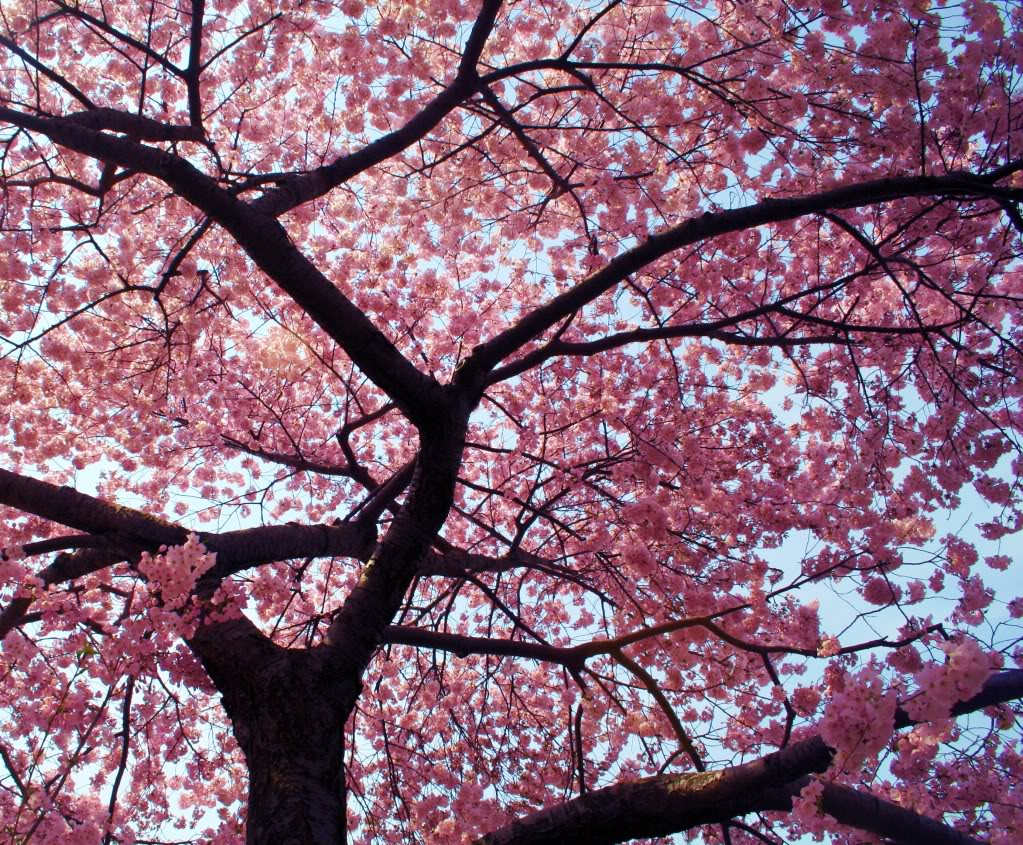 posebna sadna aroma
zelo zdrave
družina rožnic
rdeče, črne in bele sorte
višnja je sorodna češnji
sočen s koščico, sprva zelen nato rdeč ob zrelosti pa črn, velik okrog 1 cm
IZVOR
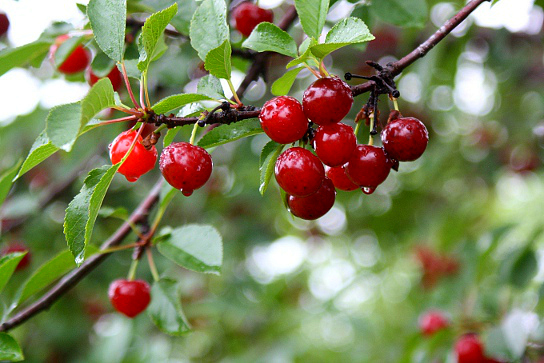 Prednja Azija in južna Evropa
razširjene po vsem svetu
številne sorte razvite iz divje oblike češnje
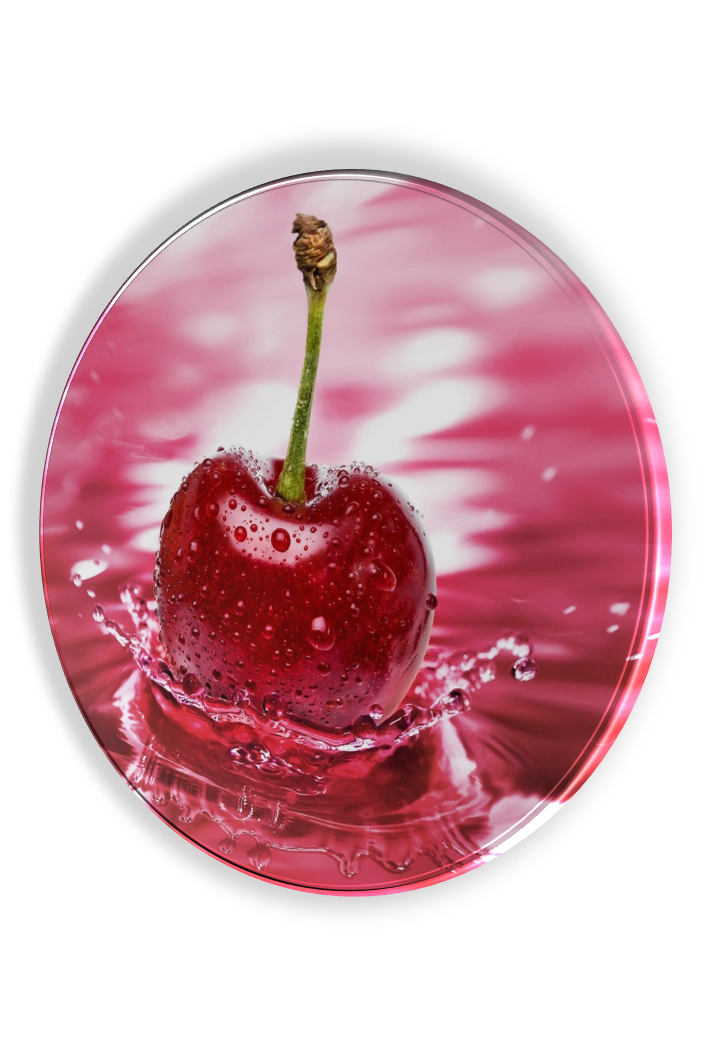 ¡¡¡          !!!
Koščice vsebujejo klorovodikovo kislino in snovi ki se pod vplivom črevesnih encimov razgradijo v klorovodikovo kislino. Kljub temu ena ali dve pogoltnjeni peški ne pomenita nevarnosti!
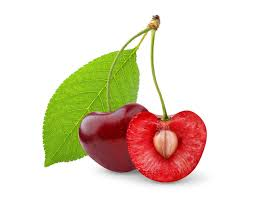 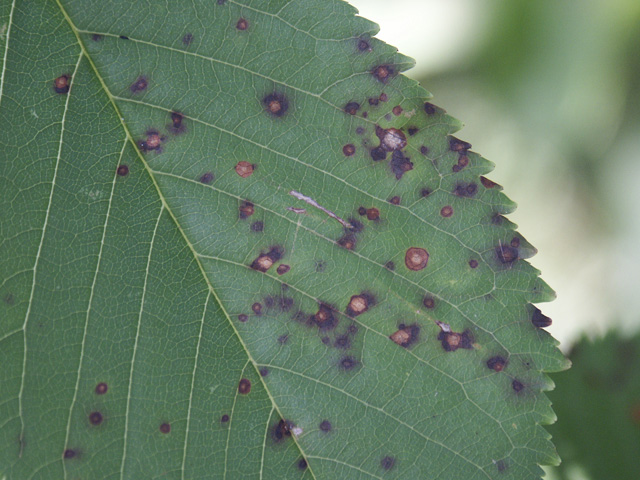 BOLEZNI
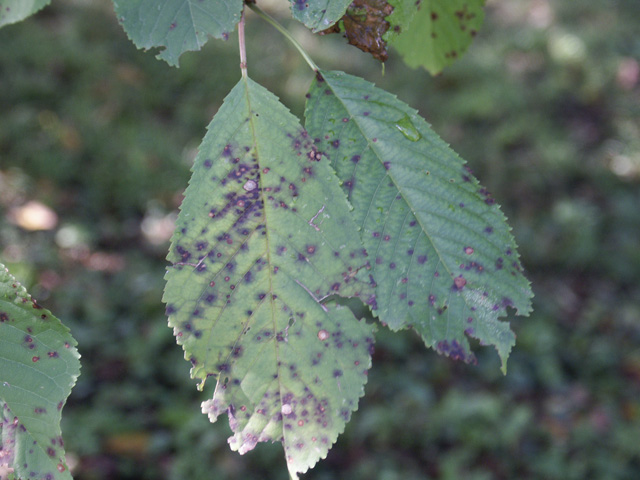 napada liste, mlade poganjke, vejice in plodove
Plodova monilija (povzroča propadanje cvetov, listov in poganjkov  ter gnitje plodov)
Cvetna monilija (gliva Monilinia laxa lahko prodira v še zaprt cvet, ko se začnejo kazati cvetni listi)
Sadna gniloba (Dozorevajoči in zreli plodovi začno gniti okoli ranice, skozi katero je gliva prodrla v notranjost)
Češnjeva listna pegavost
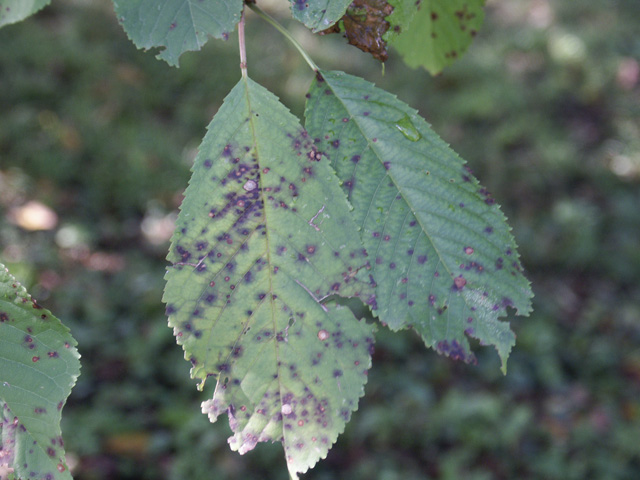 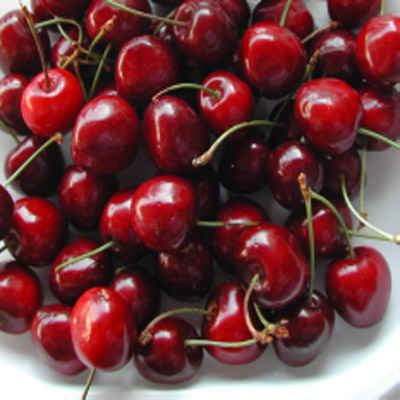 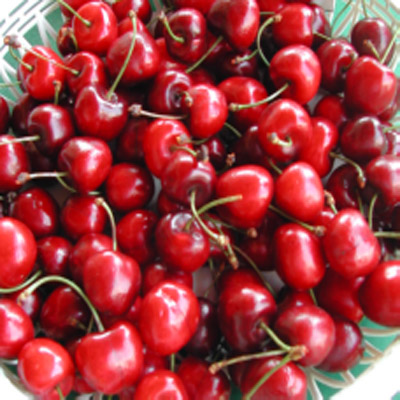 SORTE
CASINOVA (sredina maja)
VIGRED(začetek junija) 
MERTON GLORY
KORDIA (konec junija)
REGINA (začetek julija)
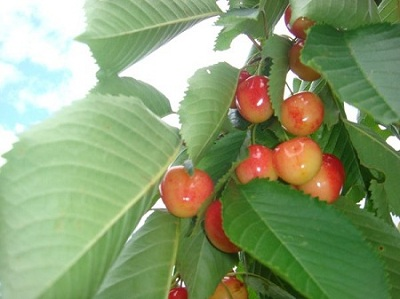 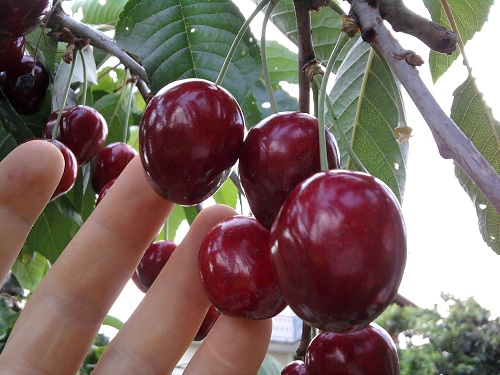 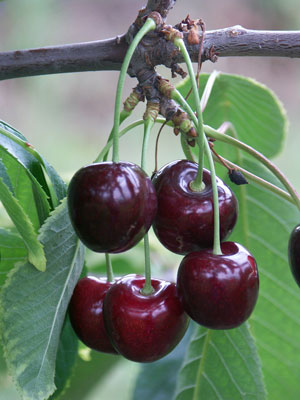 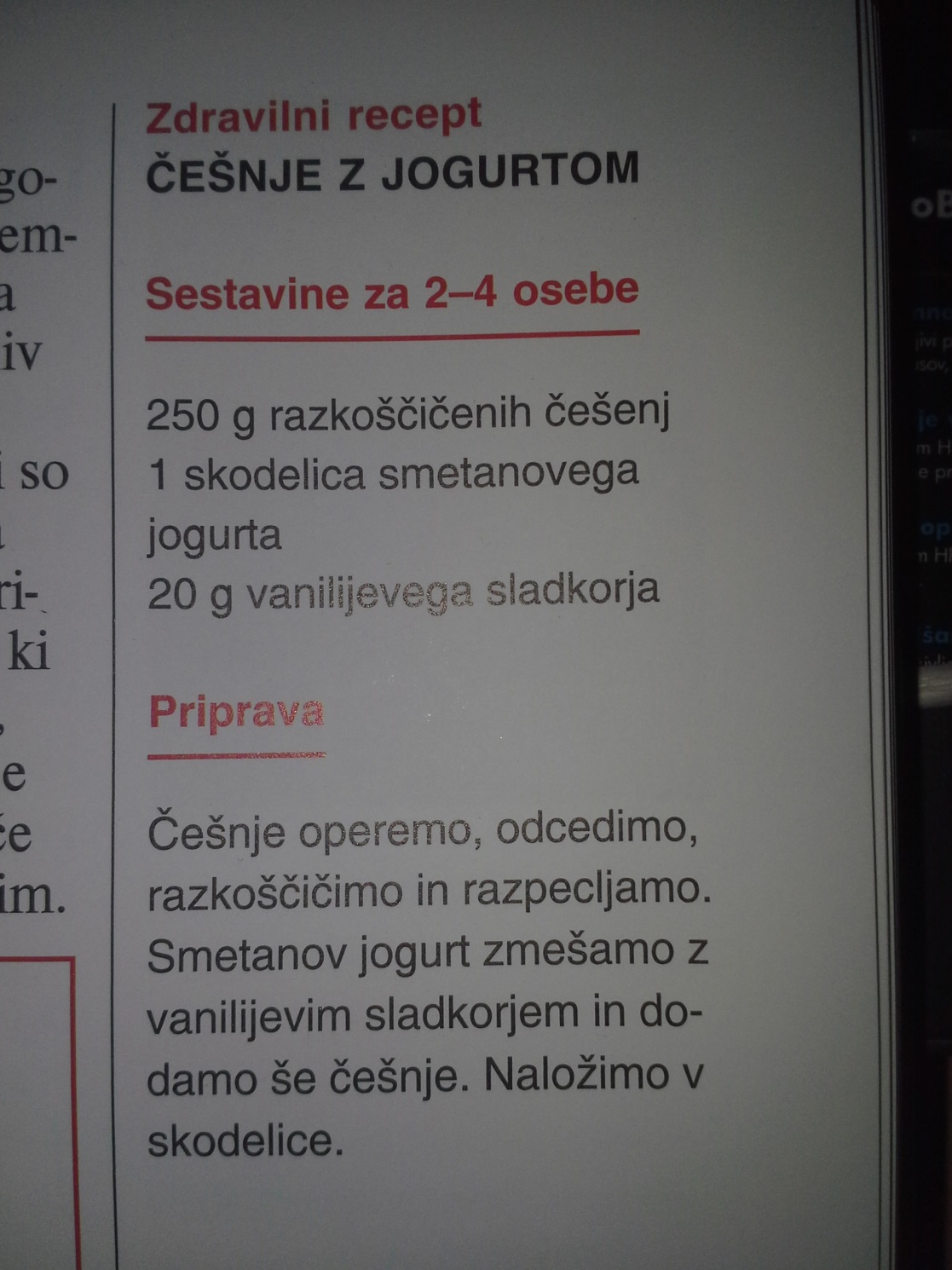 RECEPT
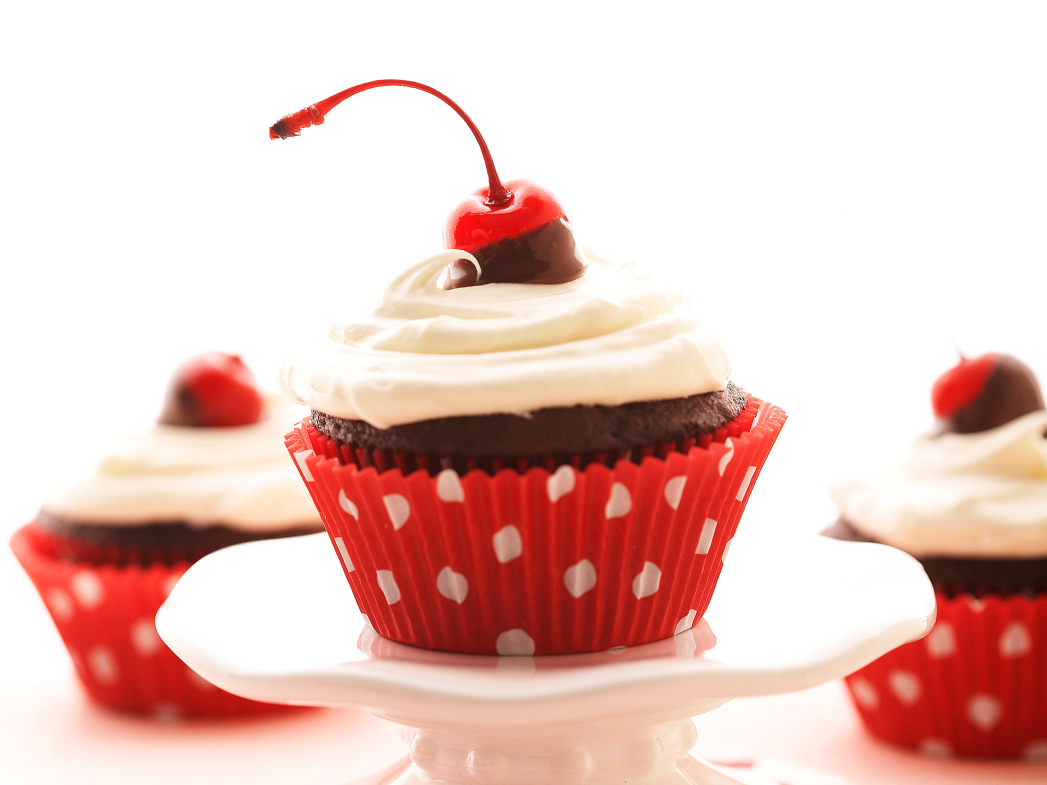 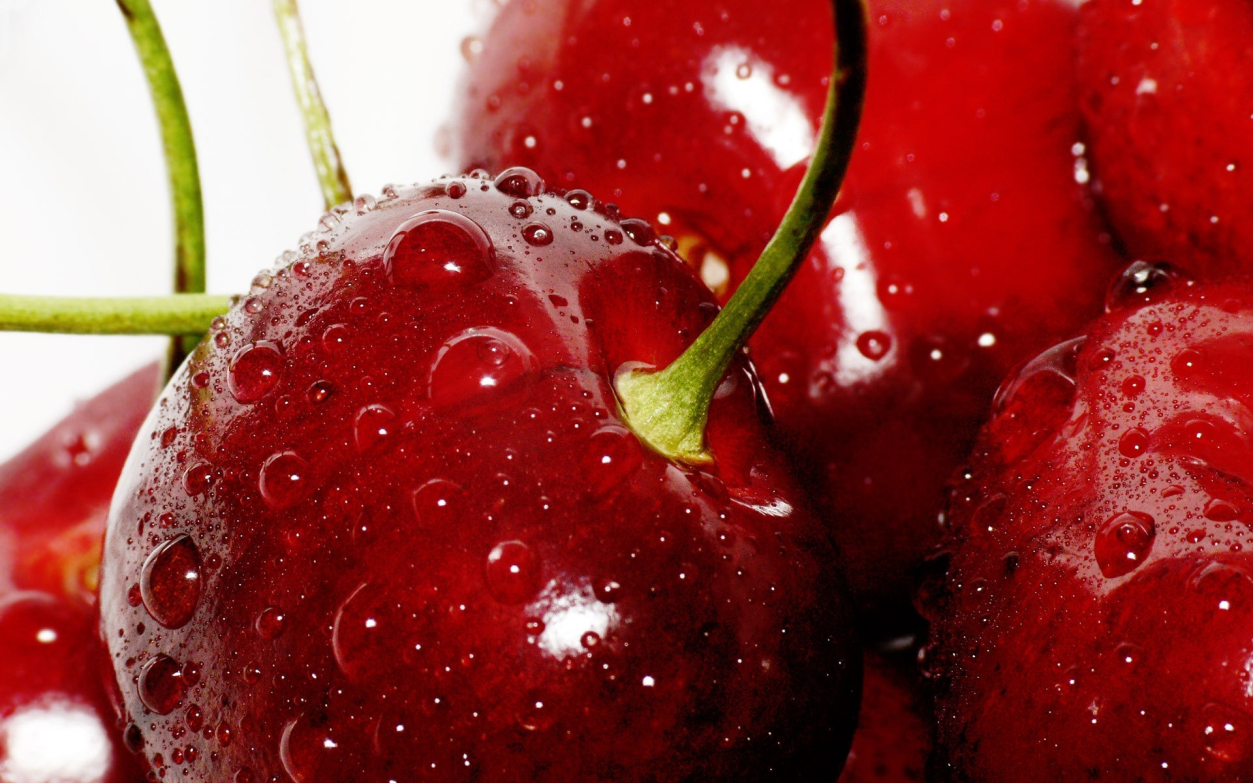 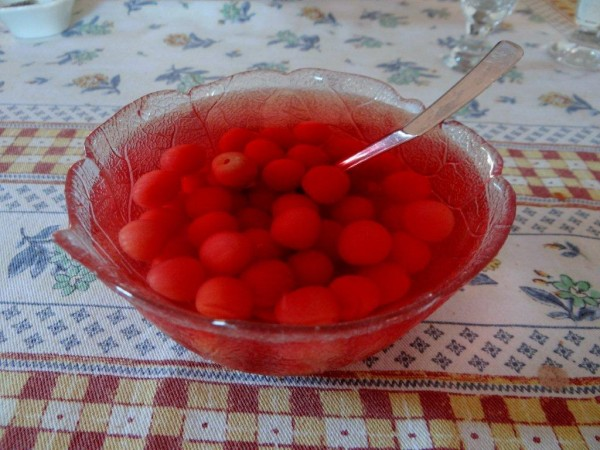 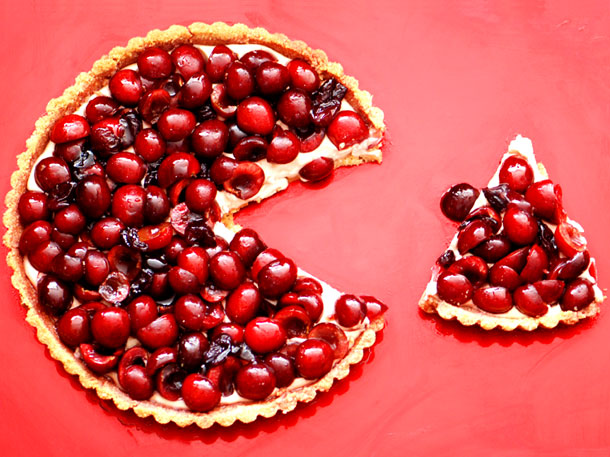 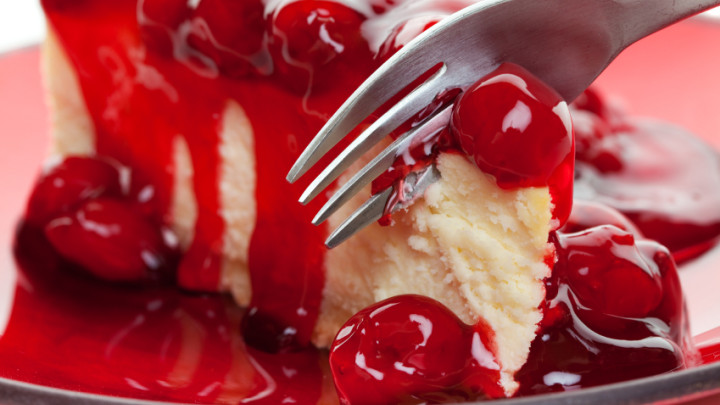 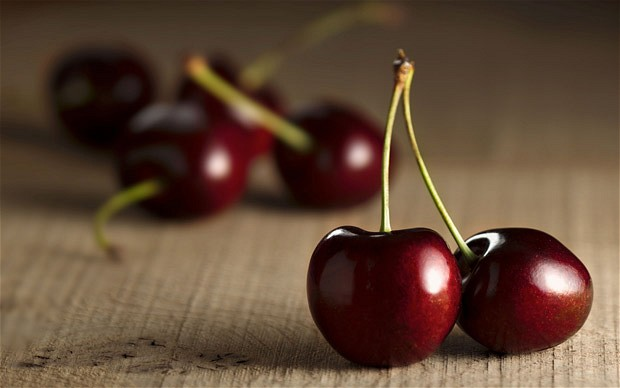 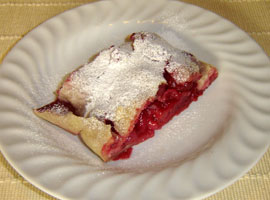 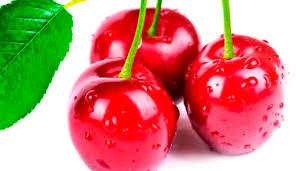 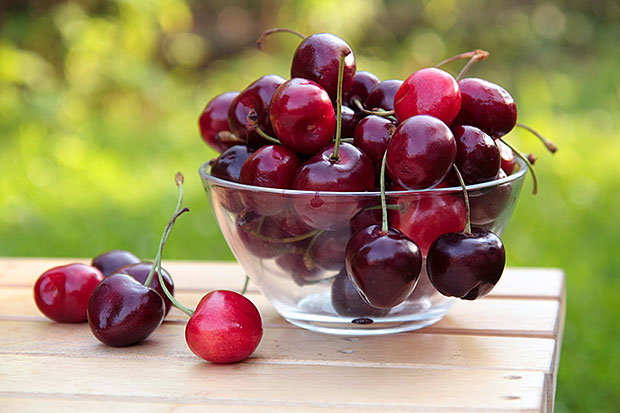 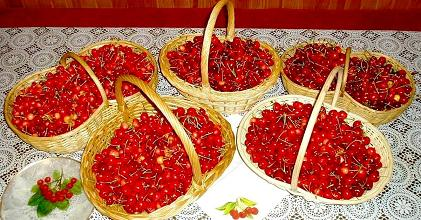 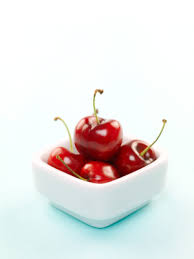 VIRI
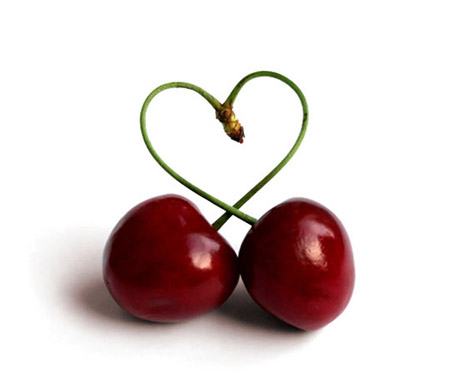 http://en.wikipedia.org/wiki/Cherry#Growing_season
http://www.agroruse.si/sadno-drevje/cesnje_in_visnje/bolezni/
Klaus Oberbeil, Christiane Lentz. Zdravilna moč sadja in zelenjave. Prešernova družba. Ljubljana 2007. Str. 28, 29.